Training Framework Resources
Anne-Marie Monaghan
Zoe McIntyre
PA Employer and PA resources:Learning hub
Topics covered
Understanding the Value of Personal Assistants
Navigating Disagreements
Managing Changes and Endings
Healthy Working Relationships
Teaching Your PA to Support You Well
… and more to come!
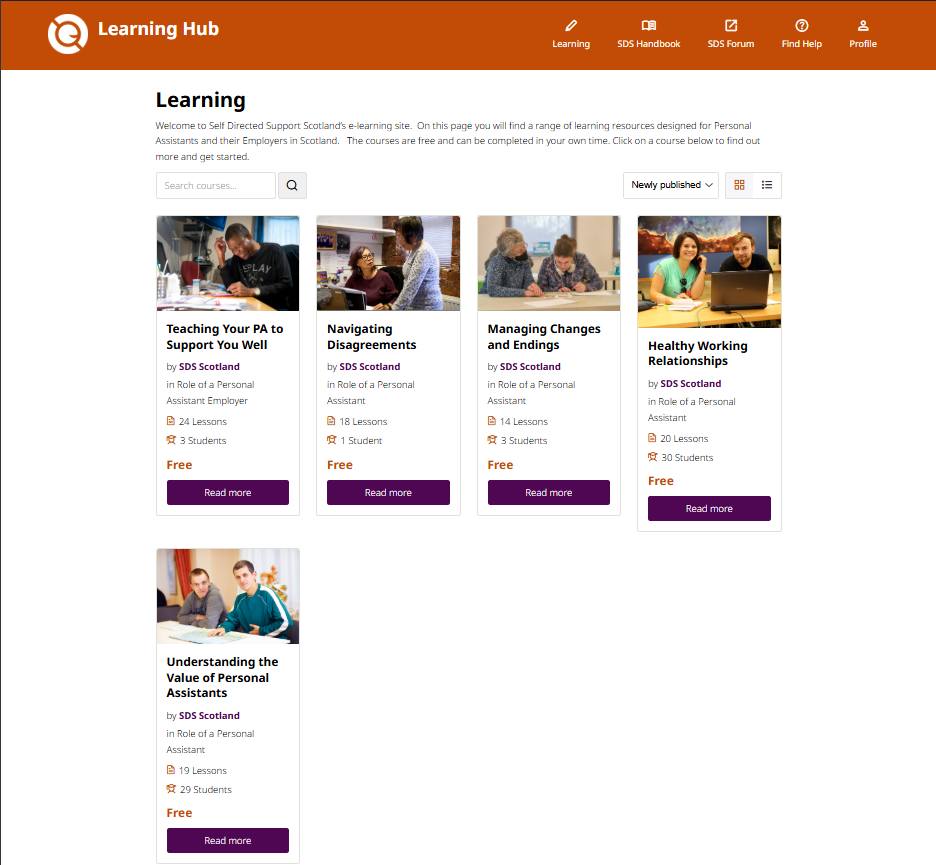 Learning.handbook.scot
PA Employer and PA resources: Training Locator
Opportunity to find/promote the following training:
Role of a PA
Disability Equality
Autism
First Aid
Moving and Assisting

... And more topics to be listed soon!
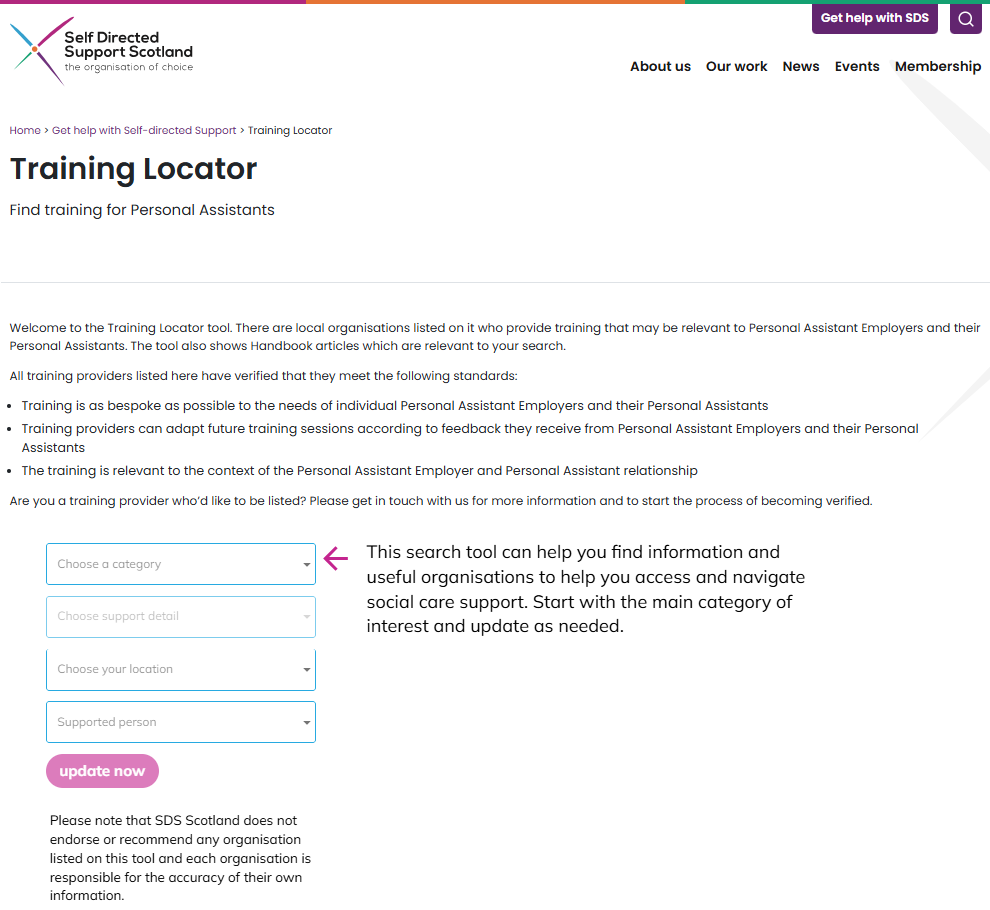 www.sdsscotland.org.uk/get-help-with-sds/training-locator/
Video guides
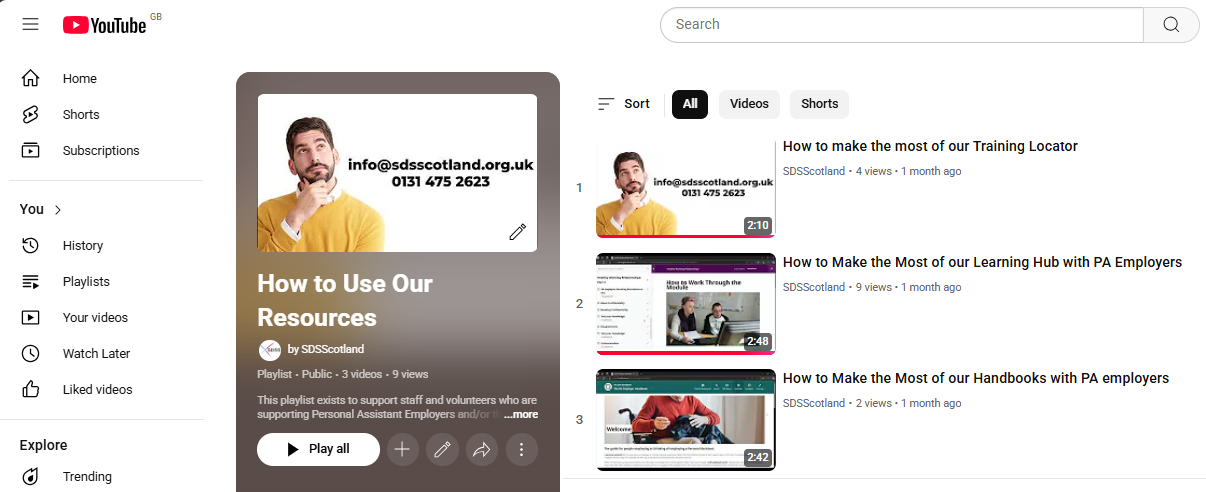 YouTube: @SDSScotland